КОДИРОВАНИЕ ИНФОРМАЦИИ
Оцени предстоящую  работу
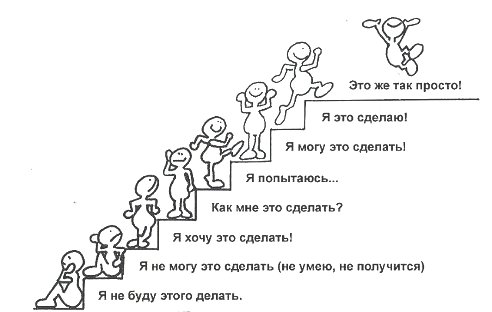 ВЫБЕРИ СВОЙ УРОВЕНЬ
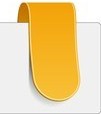 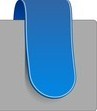 2 уровень
1 уровень
Общее знакомство с понятиями изучаемой темы, быстрая и простая работа, легкие задания.
Знакомство с понятиями изучаемой темы, вдумчивая работа, непростые задания.
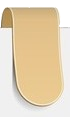 ВЫХОД
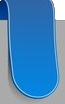 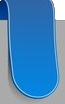 М
е
н
ю
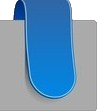 КОДИРОВАНИЕ ИНФОРМАЦИИ.
3
1 уровень
Внимательно рассмотрите картинки и определите, какой процесс, выполняемый с информацией на них изображен.
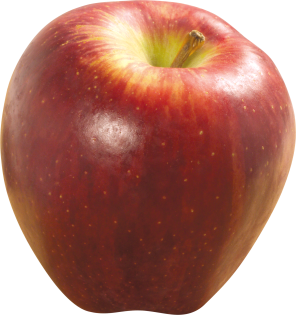 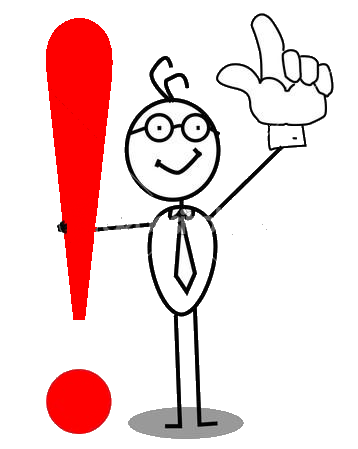 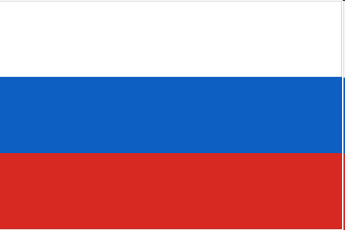 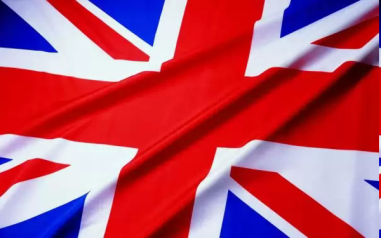 «ЯБЛОКО»
«APPLE»
33 знака
26 знаков
Изображение 1 из 4.
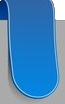 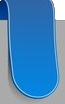 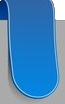 М
е
н
ю
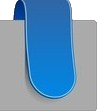 КОДИРОВАНИЕ ИНФОРМАЦИИ.
4
1 уровень
Внимательно рассмотрите картинки и определите, какой процесс, выполняемый с информацией на них изображен.
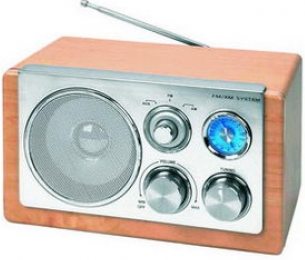 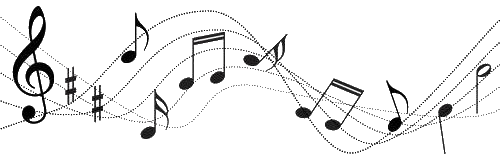 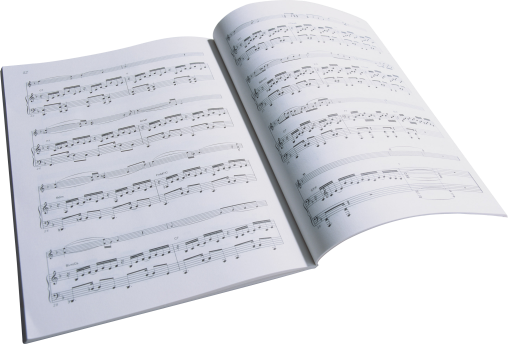 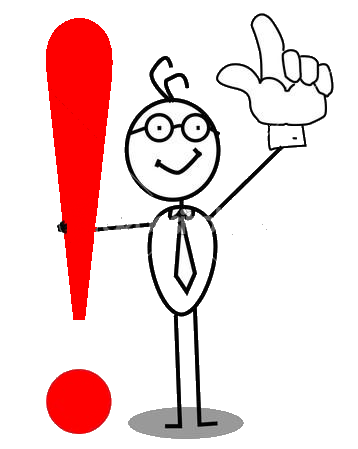 Изображение 2 из 4.
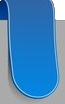 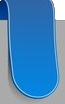 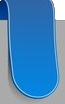 М
е
н
ю
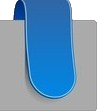 КОДИРОВАНИЕ ИНФОРМАЦИИ.
5
1 уровень
Внимательно рассмотрите картинки  и определите, какой процесс, выполняемый с информацией на них изображен.
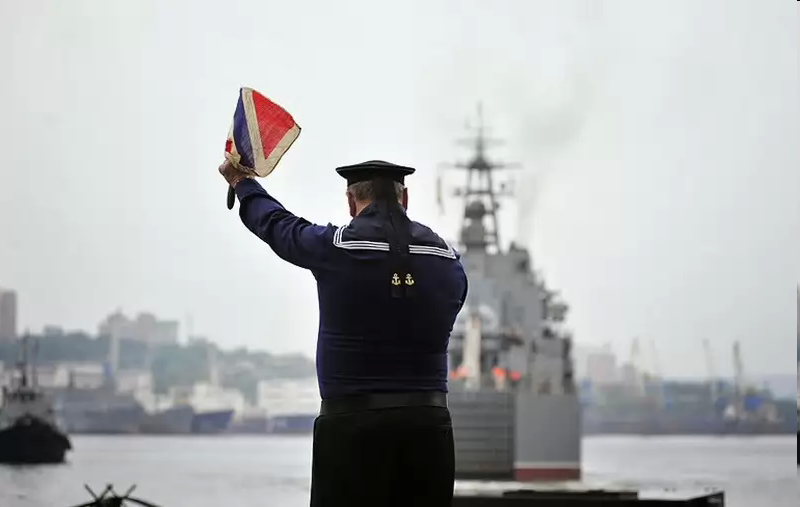 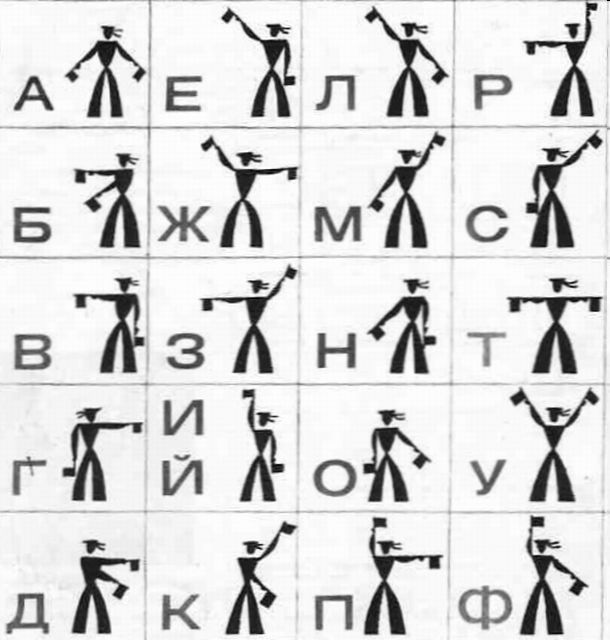 Изображение 3 из 4.
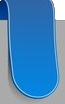 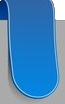 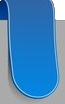 М
е
н
ю
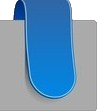 КОДИРОВАНИЕ ИНФОРМАЦИИ.
6
1 уровень
Внимательно рассмотрите картинки и определите, какой процесс, выполняемый с информацией на них изображен.
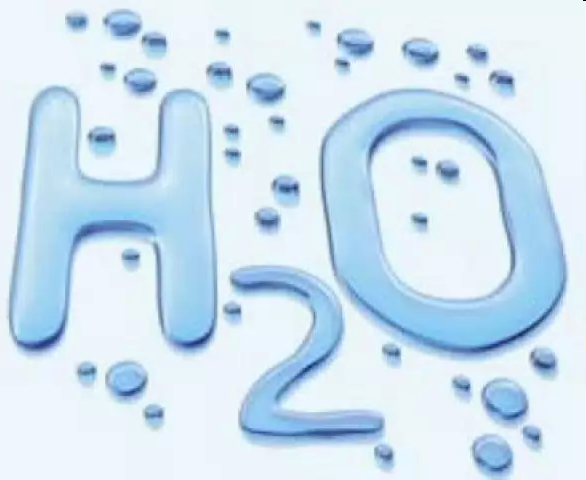 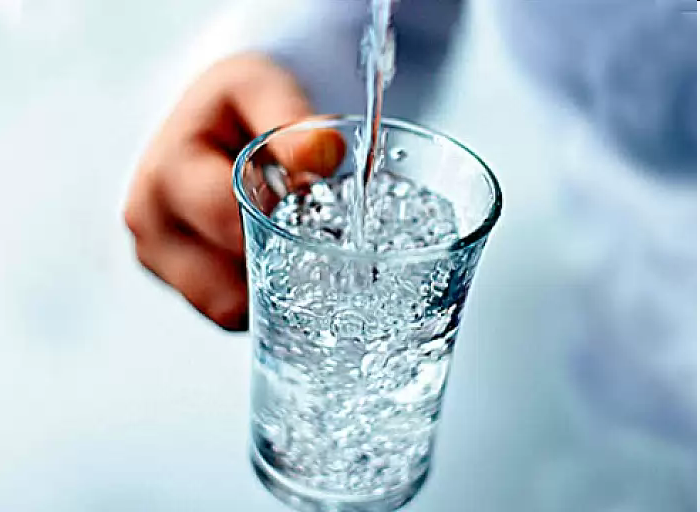 Изображение 4 из 4.
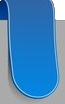 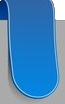 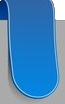 М
е
н
ю
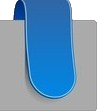 КОДИРОВАНИЕ ИНФОРМАЦИИ.
7
1 уровень
Назовите одним словом этот процесс и запишите его.
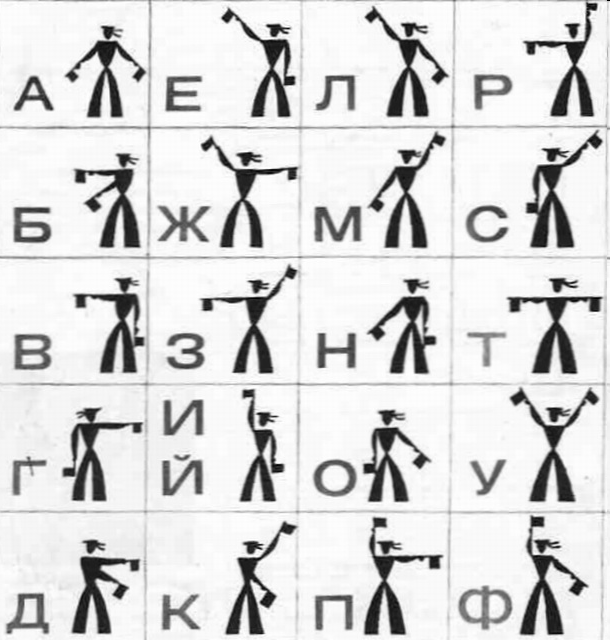 «ЯБЛОКО»
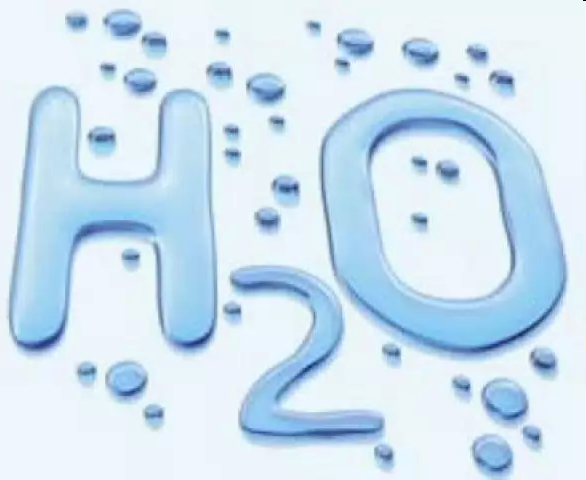 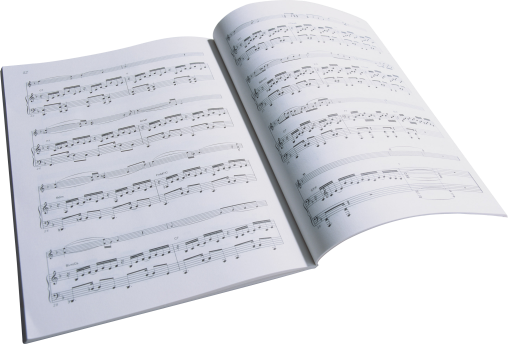 ПРОВЕРКА ПРЕДПОЛОЖЕНИЯ
«КОДИРОВАНИЕ»
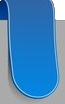 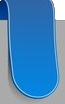 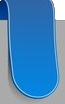 М
е
н
ю
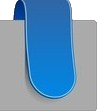 КОДИРОВАНИЕ ИНФОРМАЦИИ.
8
1 уровень
КОДИРОВАНИЕ –
процесс представления информации, удобный для ее хранения и/ или передачи
ПРОВЕРКА ПРЕДПОЛОЖЕНИЯ
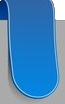 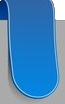 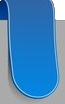 М
е
н
ю
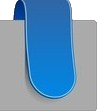 КОДИРОВАНИЕ ИНФОРМАЦИИ.
9
1 уровень
КОДИРОВАНИЕ –
процесс представления информации, удобный для ее хранения и/ или передачи
КРИПТОГРАФИЯ –
процесс представления информации засекреченным методом, с целью сделать текст непонятным для непосвященных лиц.
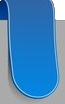 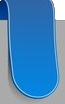 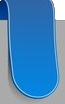 М
е
н
ю
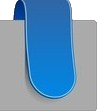 КОДИРОВАНИЕ ИНФОРМАЦИИ.
10
1 уровень
Внимательно прочтите текст и определите, на чем основывается представление информации в компьютере?
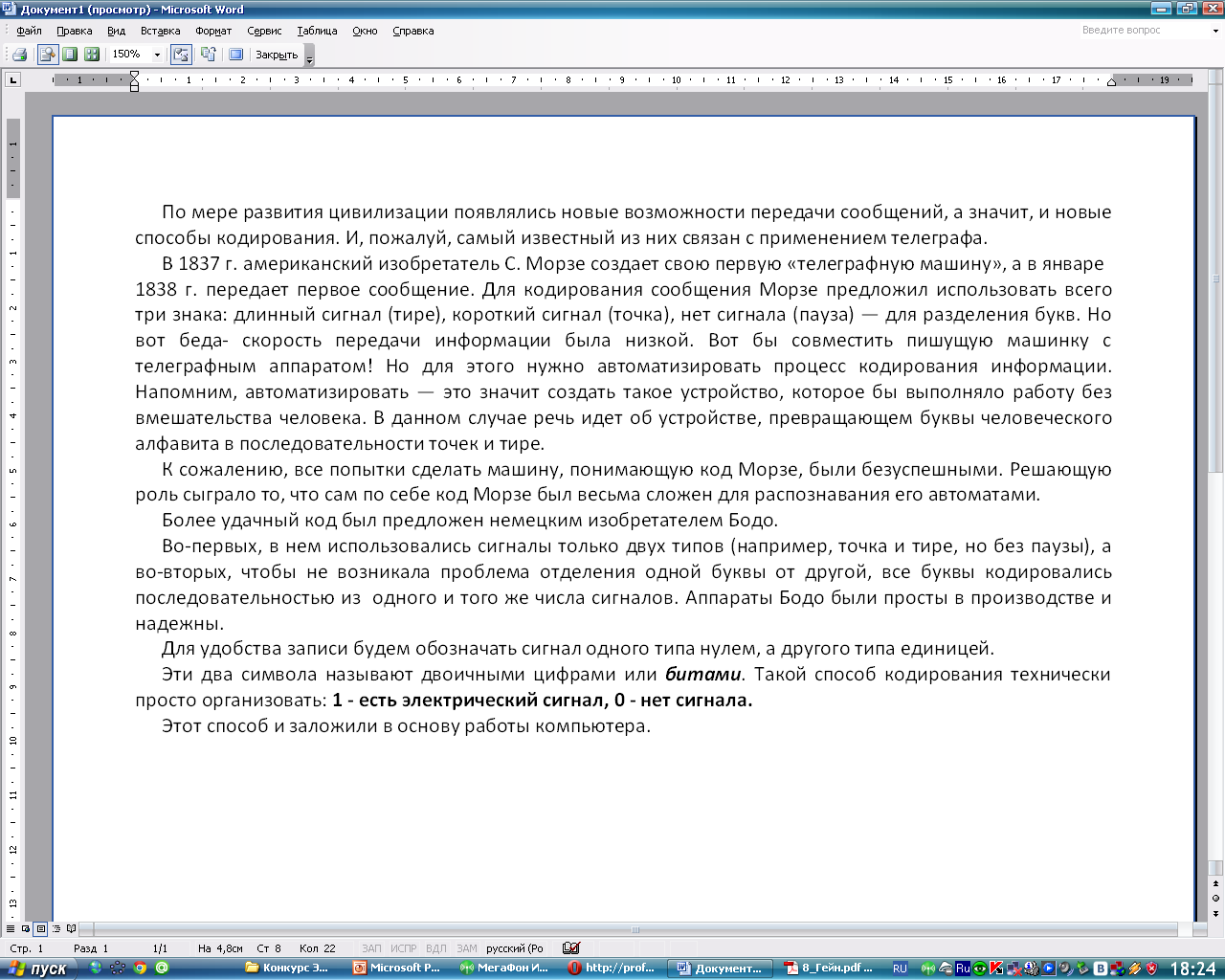 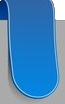 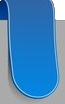 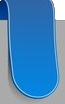 М
е
н
ю
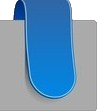 КОДИРОВАНИЕ ИНФОРМАЦИИ.
11
1 уровень
Итак,  бит равен или «1», или «0».

Последовательность восьми бит договорились называть
словом байт.

1 байт = 8 бит
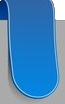 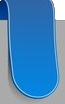 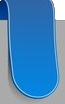 М
е
н
ю
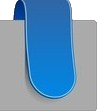 КОДИРОВАНИЕ ИНФОРМАЦИИ.
12
1 уровень
Но и один байт окажется маловат, если требуется оценить, сколько места в памяти компьютера занимает, скажем, десяток страниц текста. Поэтому были введены более крупные единицы — килобайт (обозначение Кбайт), мегабайт (Мбайт), гигабайт (Гбайт)... 

Соотношения между ними таковы:
1 Кбайт = 1024 байт,
1 Мбайт = 1024 Кбайт,
1 Гбайт = 1024 Мбайт,
1 Пбайт = 1024 Гбайт, 
…
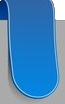 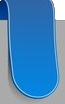 М
е
н
ю
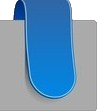 КОДИРОВАНИЕ ИНФОРМАЦИИ.
13
1 уровень
ПРЕДПОЛОЖИ
Как ты думаешь, какой способ представления информации используется в планшетных компьютерах?
Запиши свое предположение и попробуй его обосновать не менее, чем тремя аргументами.
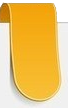 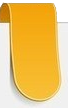 М
е
н
ю
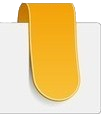 КОДИРОВАНИЕ ИНФОРМАЦИИ.
3
2 уровень
Внимательно рассмотрите картинки и определите, какой процесс, выполняемый с информацией на них изображен.
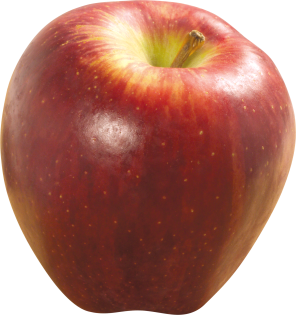 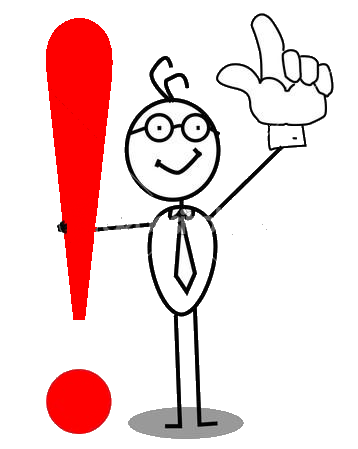 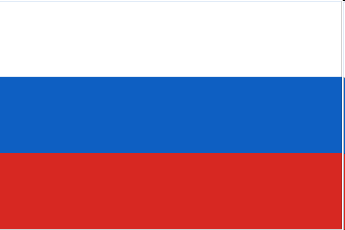 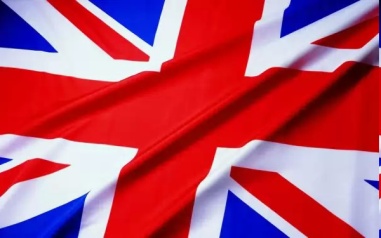 «ЯБЛОКО»
«APPLE»
33 знака
26 знаков
Изображение 1 из 4.
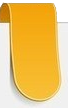 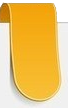 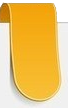 М
е
н
ю
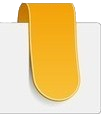 КОДИРОВАНИЕ ИНФОРМАЦИИ.
4
2 уровень
Внимательно рассмотрите картинки и определите, какой процесс, выполняемый с информацией на них изображен.
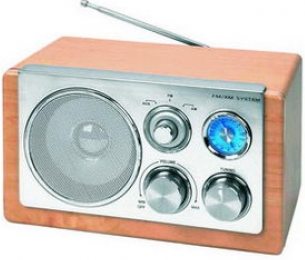 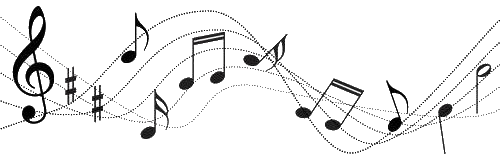 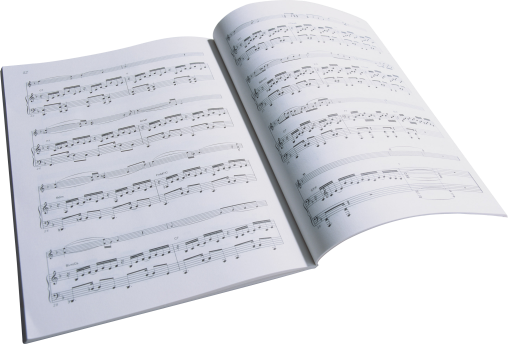 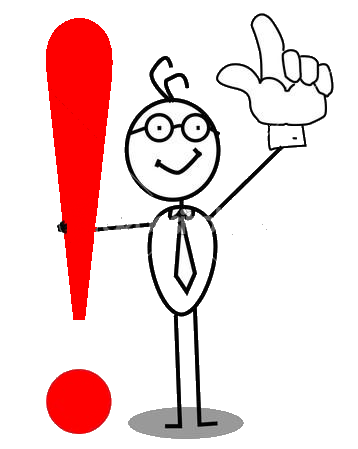 Изображение 2 из 4.
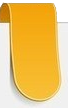 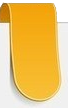 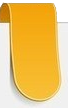 М
е
н
ю
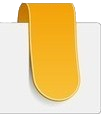 КОДИРОВАНИЕ ИНФОРМАЦИИ.
5
2 уровень
Внимательно рассмотрите картинки  и определите, какой процесс, выполняемый с информацией на них изображен.
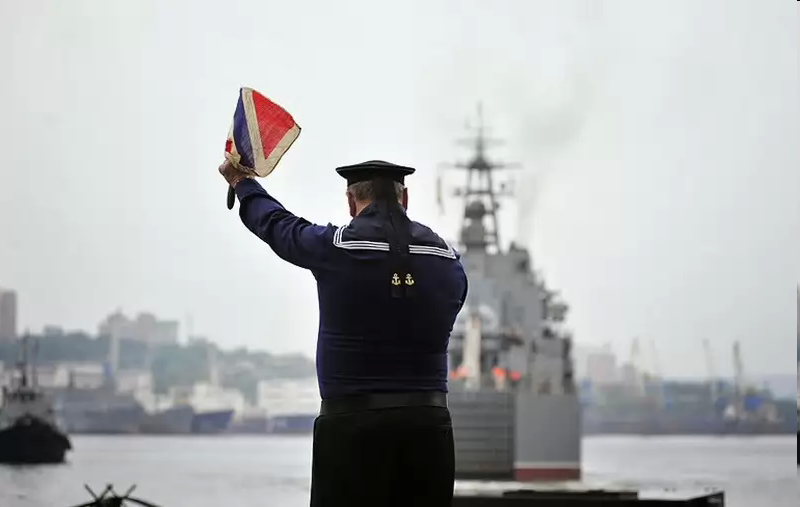 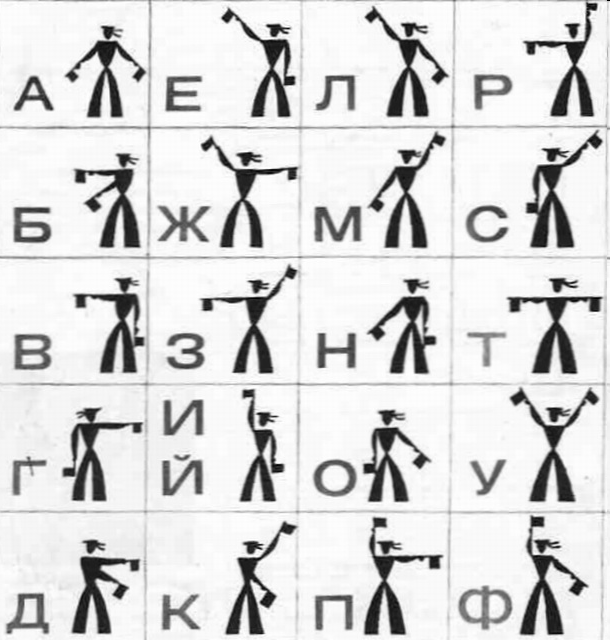 Изображение 3 из 4.
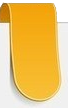 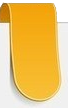 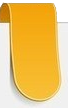 М
е
н
ю
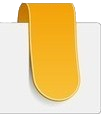 КОДИРОВАНИЕ ИНФОРМАЦИИ.
6
2 уровень
Внимательно рассмотрите картинки и определите, какой процесс, выполняемый с информацией на них изображен.
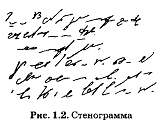 «Говорить умеют все люди на свете. Даже у самых примитивных племен есть речь. Язык- это нечто всеобщее и самое человеческое, что есть на свете».
Изображение 4 из 4.
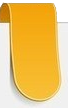 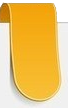 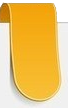 М
е
н
ю
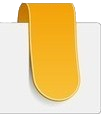 КОДИРОВАНИЕ ИНФОРМАЦИИ.
7
2 уровень
Назовите одним словом этот процесс, попытайтесь сформулировать его определение  и запишите его.
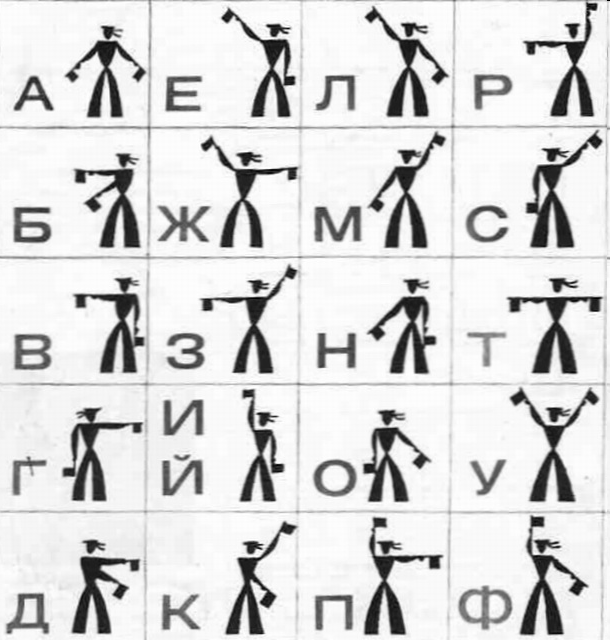 «ЯБЛОКО»
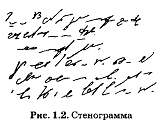 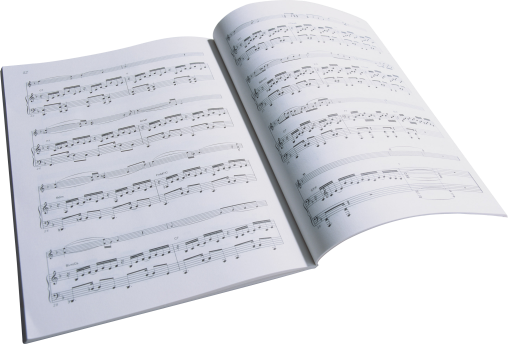 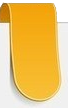 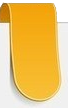 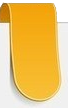 М
е
н
ю
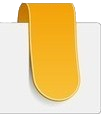 КОДИРОВАНИЕ ИНФОРМАЦИИ.
8
2 уровень
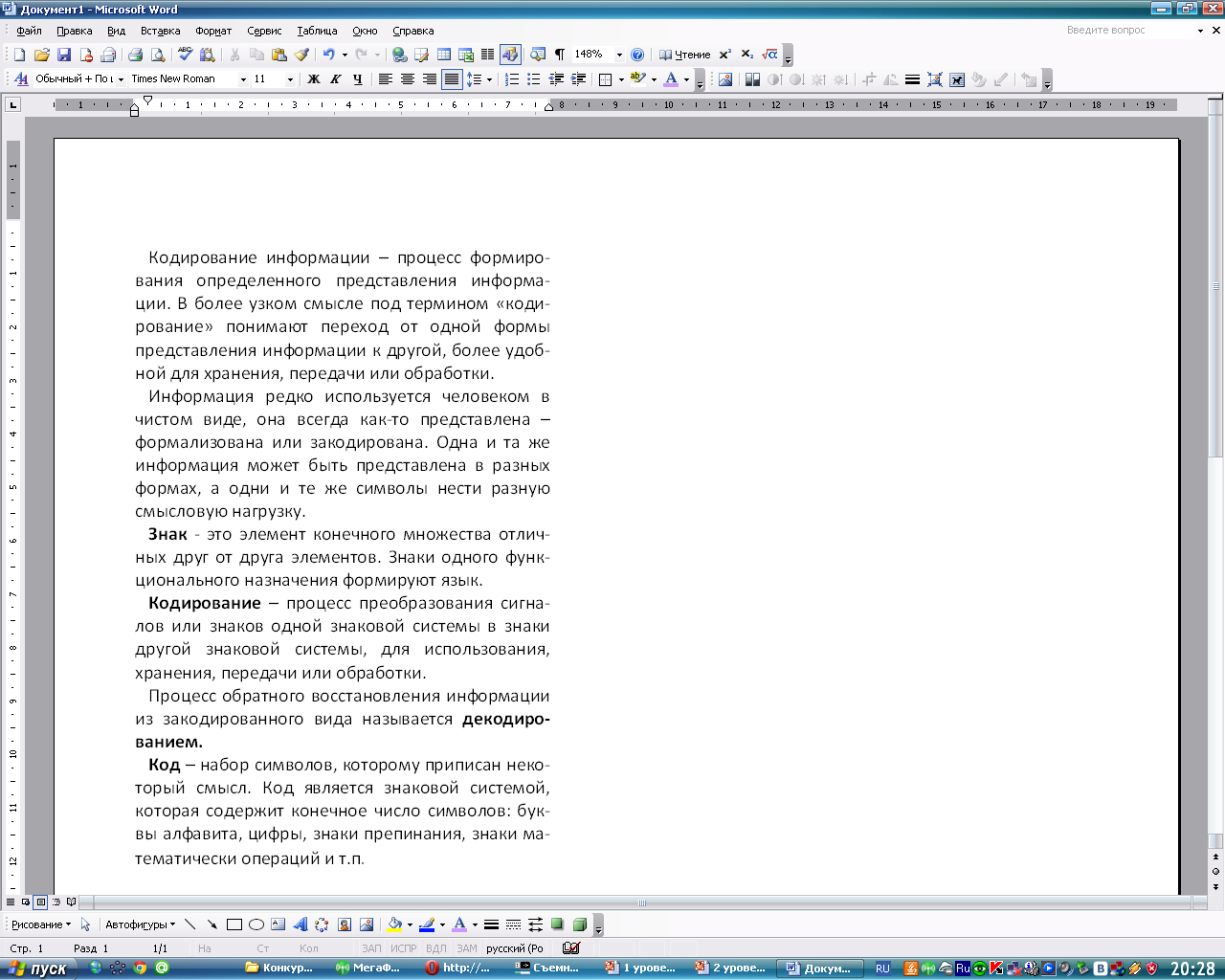 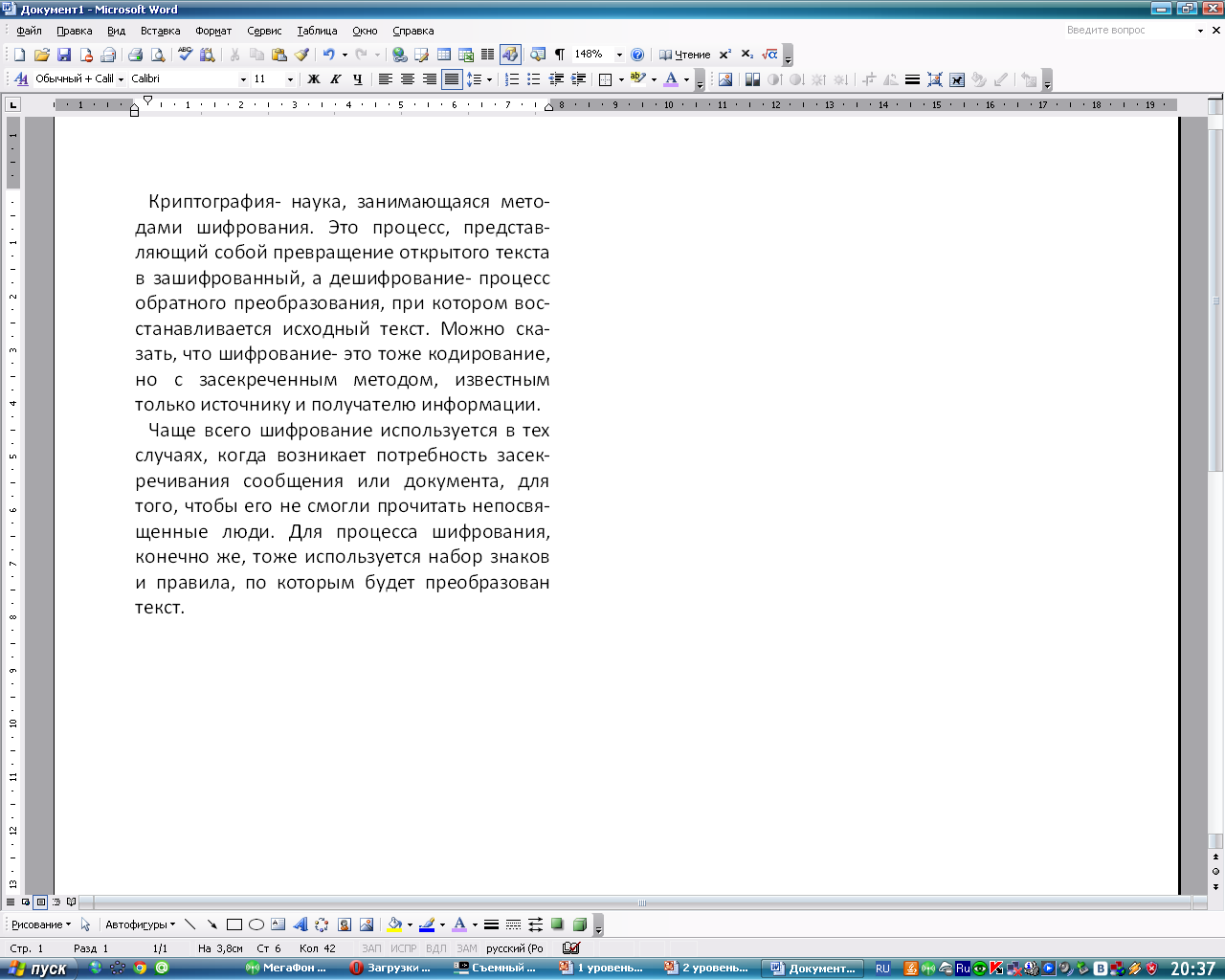 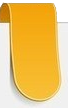 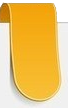 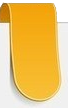 М
е
н
ю
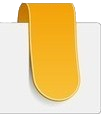 КОДИРОВАНИЕ ИНФОРМАЦИИ.
9
2 уровень
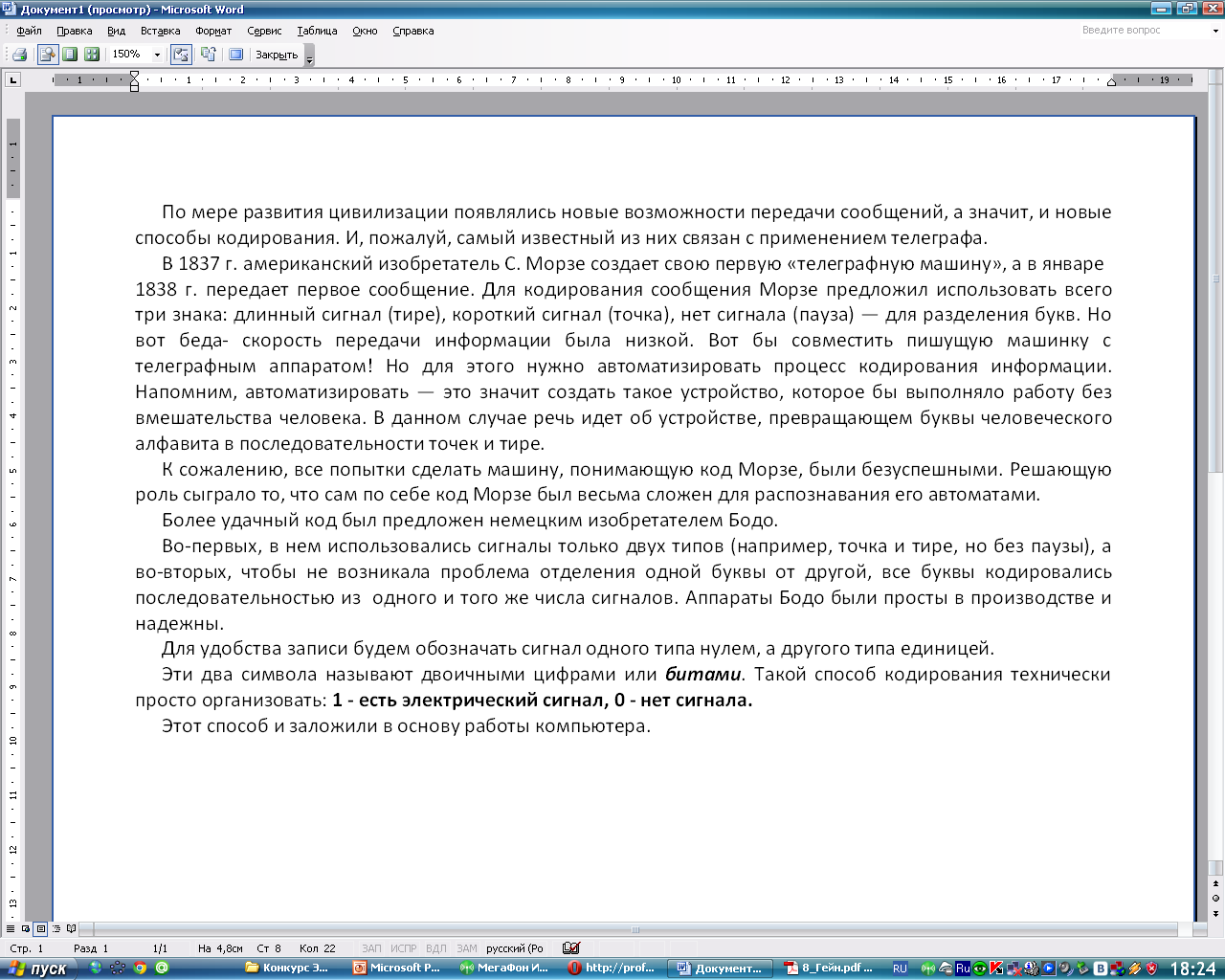 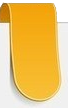 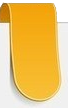 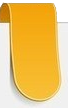 М
е
н
ю
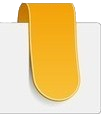 КОДИРОВАНИЕ ИНФОРМАЦИИ.
10
2 уровень
Итак,  бит равен или «1», или «0».

Последовательность восьми бит договорились называть
словом байт.

1 байт = 8 бит
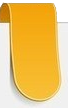 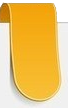 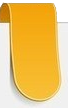 М
е
н
ю
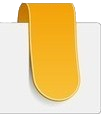 КОДИРОВАНИЕ ИНФОРМАЦИИ.
11
2 уровень
Но и один байт окажется маловат, если требуется оценить, сколько места в памяти компьютера занимает, скажем, десяток страниц текста. Поэтому были введены более крупные единицы — килобайт (обозначение Кбайт), мегабайт (Мбайт), гигабайт (Гбайт)... 

Соотношения между ними таковы:
1 байт = 8 бит
1 Кбайт = 1024 байт,
1 Мбайт = 1024 Кбайт,
1 Гбайт = 1024 Мбайт,
1 Пбайт = 1024 Гбайт, 
…
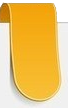 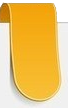 М
е
н
ю
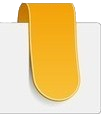 КОДИРОВАНИЕ ИНФОРМАЦИИ.
12
2 уровень
ПРЕДПОЛОЖИ
Как ты думаешь, какой способ представления информации используется в сотовых телефонах?
Запиши свое предположение и попробуй его обосновать не менее, чем тремя аргументами.
Оцени результат своей работы
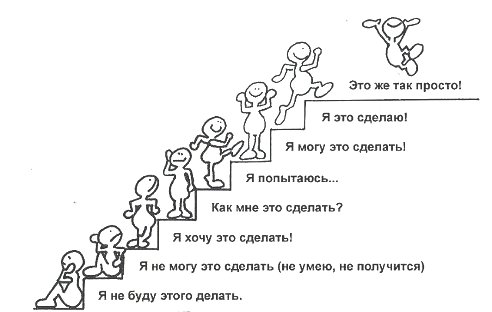